Los sustantivos
Segundo Básico
Verónica Ciudad A.
Semana del 29 al 03 de julio
Objetivos de la clase
OA2 Leer en voz alta para adquirir fluidez, pronunciando cada palabra con precisión.
OA5 Demostrar comprensión en las narraciones leídas; extrayendo información explicita e implícita.
OA11 Desarrollar la curiosidad por las palabras o expresiones que desconocen.
OA19 Comprender la función de los sustantivos en textos escritos.
SUSTANTIVOS
pueden ser
Comunes
Propios
Palabras que se usan para nombrar a personas, animales, cosas y lugares de una misma especie y se escriben con minúscula
Nombres especifico que se les da a las personas, animales, cosas y lugares para diferenciarlos de los demás. 
Siempre se escriben con mayúscula.
ejemplos
ejemplos
Carolina
hermana
Manchitas
perro
ciudad
Concepción
sustantivos propios y comunes
ciudad
Nombra los objetos que ven en el dibujo.


¿Que personas ven en la imagen?
Observa la ilustración y responde las preguntas
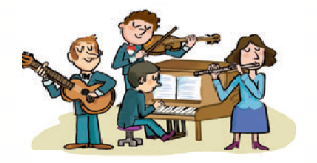 Inventa un nombre a las personas de la imagen.
Encierra todos los sustantivos propios con rojo y los sustantivos comunes con azul.
Une cada palabra con el sustantivo correspondiente.
Sustantivos propios
Sustantivos comunes
Andrés
flor
pájaro
Sofía
caramelo
Raúl
Pamela
perro
Trabajemos en el cuaderno de actividades pág. 64 a 67
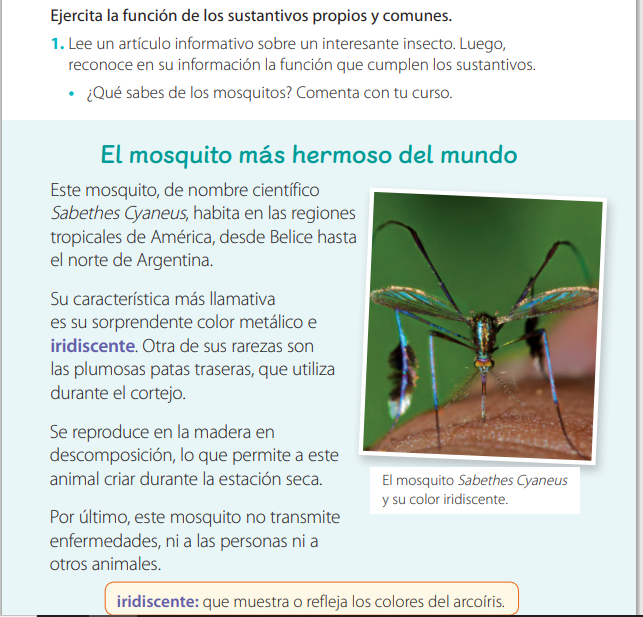 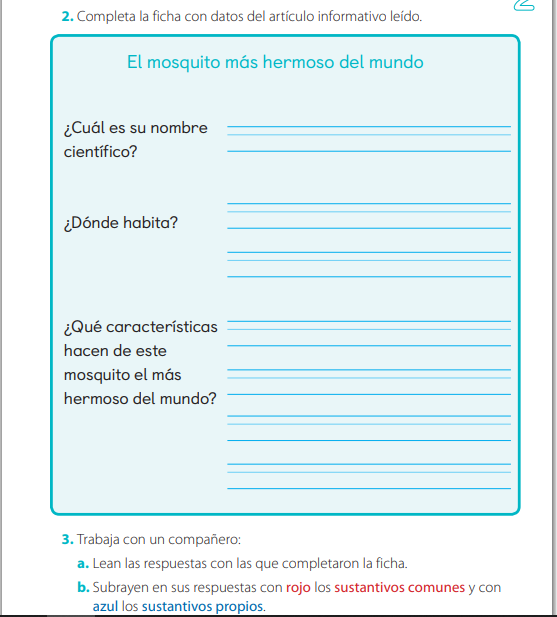 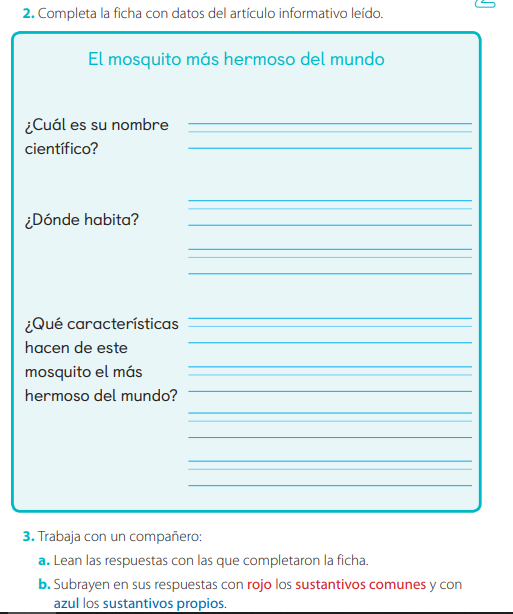 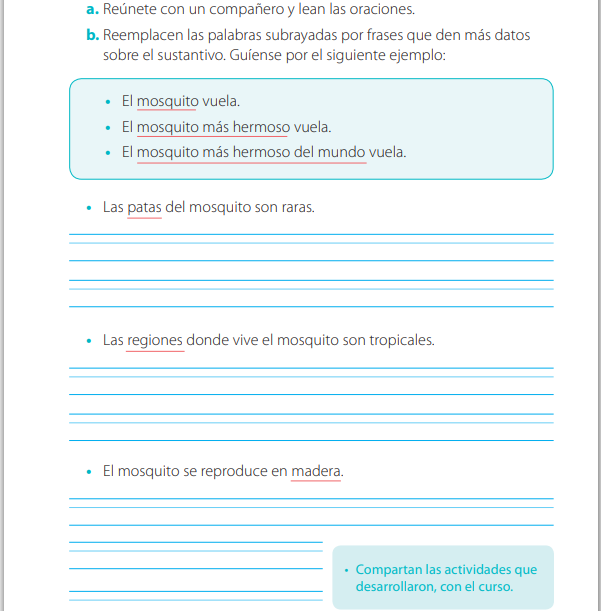